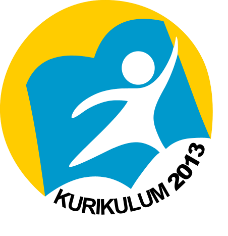 PENGERTIAN DAN KARAKTERISTIK PEMBERDAYAAN KOMUNITAS
J. RAPPAPORT
Pemberdayaan ialah suatu cara dengan mana individu, organisasi, maupun komunitas diarahkan agar mampu menguasai atau berkuasa atas kehidupannya.
JIM IFE
Pemberdayaan adalah mempersiapkan sumber daya, kesempatan, pengetahuan, dan keahlian untuk meningkatkan kapasitas komunitas sehingga mampu menentukan masa depannya, serta berpartisipasi dan mempengaruhi kehidupan komunitas lain dalam masyarakat.
SUBEJO – SUPRIYANTO
Pemberdayaan masyarakat dapat dimaknai sebagai upaya disengaja untuk memfasilitasi masyarakat lokal dalam mengelola dan memanfaatkan sumber daya lokal yang dimiliki melalui tindakan bersama (collective action) atau pun pembentukan jejaring (networking) sehingga akhirnya mewujudkan kemampuan dan kemandirian secara ekonomi, ekologi, juga sosial.
Karakteristik Pemberdayaan (Oos M. Anwas)
Merupakan kegiatan yang terencana dan kolektif,
Bertujuan memperbaiki kehidupan komunitas dan masyarakat,
Memprioritaskan kelompok lemah dan kurang berdaya,
Dilakukan melalui program-program peningkatan kapasitas (pengetahuan, kemampuan, keterampilan).
Karakteristik Pemberdayaan (Soedijanto)
Kesukarelaan, artinya keterlibatan seseorang atau suatu komunitas dalam kegiatan pemberdayaan seharusnya tidak disebabkan karena adanya paksaan, melainkan dilandasi oleh kesadaran diri dan keinginan untuk meningkatkan kedayaan atau memecahkan masalah kehidupan yang dialaminya.
Otonom, yakni kegiatan pemberdayaan harus memampukan warga atau komunitas sasarannya untuk mandiri dan melepaskan diri dari segala bentuk ketergantungan.
Karakteristik Pemberdayaan (Soedijanto)
Keswadayaan, artinya kegiatan pemberdayaan harus mampu menumbuhkan inisiatif warga dalam pengambilan keputusan dengan penuh tanggung jawab, tanpa menunggu arahan atau dorongan dari pihak mana pun.
Partisipatif, yaitu kegiatan pemberdayaan harus melibatkan sebanyak mungkin warga dalam suatu komunitas atau masyarakat.
Egaliter, artinya pemberdayaan menempatkan semua pihak yang terlibat di dalamnya pada posisi yang setara.
Karakteristik Pemberdayaan (Soedijanto)
Demokrasi, yakni adanya hak yang dimiliki semua pihak untuk menyampaikan pendapat maupun aspirasinya mengenai kegiatan pemberdayaan.
Keterbukaan, artinya kegiatan pemberdayaan dilandasi kejujuran, saling percaya, dan kepedulian.
Kebersamaan, yakni mengutamakan kegotongroyongan, saling membantu, dan saling mendukung untuk mencapai tujuan bersama.
Akuntabilitas, artinya pelaksanaan kegiatan pemberdayaan harus senantiasa terbuka untuk diawasi oleh pihak-pihak yang berkepentingan.
QUIZ
Jelaskan pengertian ‘kearifan lokal’ menurut Jim Ife!
Tuliskan karakteristik pemberdayaan komunitas menurut Oos M. Anwas?
Salam Sosiologi !